VCS-Inc. Wellness Coaching Training
Week 9 
Continue – Parts 1 & 2
Coaching Works
Now/Not Now Visualization
Now/Not Now Visualization
Helps the individual learn to sort, prioritize and compartmentalize what to focus on. 
Develop a clear image of a private place where you can go to do your planning at the beginning of each new “now” chunk of time. 
Put two boxes in your place – label them “Now” and “Not Now”
Put something in between the boxes where you can write your list so you can sort it. 
Sort, put each item in it’s appropriate box, and then – leave the “Now” box open so you can work with it, and lock the “Not Now” box. Return at the end/beginning of each Now, and resort the boxes.
Use your circles (control, influence, concern) to help you sort your list.
Now			   			Focus List					Not Now
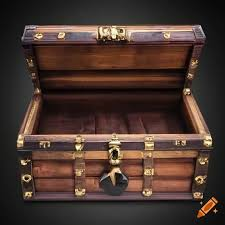 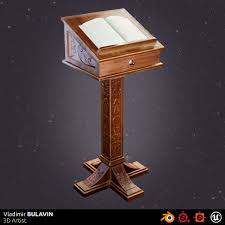 Continue – Part 1 – Staying on Track
The Motivation Muscle, The power of Positive Mindsets, and Riding the Momentum Wave
Motivation
Many people use the word “Motivation” as if it is something that some people have more of than others.. As if those who achieve at high levels simply have TONS of motivation… 
This is an unhelpful oversimplification. 
Many people think they can instill motivation in others – this is not possible. You cannot give someone motivation.  Motivation comes from WITHIN the individual. 
What you can do is INSPIRE. 
Inspiration comes from outside the individual.
Change is Hard… AND
Still necessary
Still possible
Your Inalienable Birthright
This is why we need: consistency, support, resources, focus, mindfulness, planning, adjustment, emotional intelligence, motivation, inspiration, perseverance, drive, determination, trust, self-efficacy, accountability, evaluation, feedback, rewards and rest.
We can do hard things.
Motivation
Motivation is desire. It is the “Spark” that ignites the fire which fuels great performances, determination, persistence, perseverance, and drive. 
You cannot provide motivation, but  you can create the environment that allows your client’s motivation to emerge.
If motivation is desire – what do we desire? 
I desire = I want
What do we want? We want what we think/know we will enjoy.
What do we enjoy? We enjoy what feels good, what we are good at, what is rewarding, what is fun. 
These things are tied tightly to our strengths.
Inspiration
Inspiration, however, is the process of being mentally stimulated to do or feel something, especially to do something creative.
Think of when or how you have been inspired before. 
It comes from listening to another person, participating in or watching an event, or observing someone/something that stimulates an emotional response, and provokes a desire in you to take action.
Other Important Words
Persistence = firm or obstinate continuance in a course of action in spite of difficulty or opposition.
Perseverance = persistence in doing something despite difficulty or delay in achieving success.
Drive = an innate, biologically determined urge to attain a goal or satisfy a need. determination and ambition to achieve something
Determination = firmness of purpose; resoluteness
What inconvenient truth do all these words point to? What is our language telling us that we are pretending not to know/see?
When the going gets tough…
Motivation / desire – can provide the extra push necessary to continue when a process is slow/difficult, and rewards are not yet visible.
Motivation / desire – is a spark, but sparks can quickly disappear. Just like attention/focus/mental energy…. You have more motivation earlier in the day/process…. And it wears off as you continue to expend energy – especially if you expend energy without feeling enjoyment or seeing rewards/progress.
The Motivation Muscle
Like a muscle, you can build your motivation, keep it strong. Like a battery, you can recharge your motivation. 
People who manage not to give into temptation are often praised for being incredibly motivated. Not true. 
The easiest temptation to resist is the one you never see. People who appear to be excellent at resisting temptation are actually excellent at avoiding temptation – they are great at environmental engineering. 
Seeing the success and feeling the strength that comes from successful environmental engineering, however, does INCREASE motivation – builds the muscle… by providing the fuel for the spark – pleasure, strength, reward, fun, positive feedback.
Winners have lots of motivation because winning builds motivation.
Helping Clients Succeed
Help clients find their motivation – what part of this change process do they DESIRE? 
What part of this would they do, willingly - with their free time?
What part of this do they expect will feel good? What are the anticipated rewards at the end of the process? How can the process be made to feel more enjoyable/rewarding?
Feedback – Positive Affirmation/Praise
Providing clients positive feedback on their efforts – even when the results are not yet visible, can help them to recharge their motivation when it weakens.
Teaching them how to provide themselves with positive feedback for their efforts, as opposed to applying feedback only for results attained -  is one step better. 
What is the best way to deliver praise? Specific, behavior based, not a character portrait. “I am impressed by how much effort you put in this week, that kind of work will really pay off, soon, if it hasn’t already started. What, if any, positive changes have you started to see?” rather than “Look at how hard you worked this week, you are so awesome!”
Chunking & Inspiration
Help the client to break their goals down into reasonably sized chunks /action steps – so that they can experience success and build strength/capacity. Noticing these changes/successes can re-ignite the motivation spark.
Pay attention to whether or not the chunks are too big/too small or just right. They are just right when they are challenging, but Doable.
Help the client to create an inspiration board/playlist… to look at/read/listen to when motivation starts to drop.
Attach A Simple Cue to Motivation
Here’s an exercise: Find something that elicits the feeling of motivation and do something simple when thinking/feeling this.. Like smiling and taking a few deep breaths or standing in your superhero pose.
After several repetitions, smiling and taking a few deep breaths or standing in your pose will cue up the feeling of motivation.
This works for other mental states you want to be able to get into quickly – like the calm feeling you get from petting your dog/cat, etc.
Evaluation
Help clients to learn how to evaluate their efforts/process… 
What is working? What is not working? 
What does it mean that something is not working? (What did you miss in the planning stage? What strength(s), resource(s), support(s) are you missing/not using?)
What does it mean that something is working? (What are you doing that needs to be continued/repeated?)
Not – what does it mean about who you are…. You are not judging yourself, you are judging the effort, the process, the plan. Judge them based on their results.
Self-Efficacy
Self-efficacy is the belief that you can accomplish goals and succeed at tasks. It's a measure of your confidence in your skills and abilities, and your belief in your capacity to control your behavior and environment. 

Self-efficacy is a theory that was developed in the 1960s. Self-efficacy is specific to a particular task or domain and can vary depending on the circumstances. For example, someone might have high self-efficacy in school, but low self-efficacy in relationships. 

People with high self-efficacy are more likely to set and stick to high goals, and to believe they can find solutions to problems. People with low self-efficacy might avoid things they think are too difficult, and give up easily when they encounter problems
Self-Efficacy
Is a direct predictor of behavior and intention, and it can influence many aspects of human experience, including:
The goals a person sets for themselves
The amount of effort they put into achieving those goals
Their likelihood of performing a behavior at a certain level.
Self-Efficacy
How, then, are Self-Evaluation and Feedback related to self-efficacy?
How is motivation related to self-efficacy? 
How are a person’s beliefs and identity related to self-efficacy?
Evaluating “Stuckness”
Give “stuck” a body. 
When it shows up, look at it, interview it, evaluate it – realizing that your “stuck” is separate from you, and that if you can figure it out, and then you can make it go away.
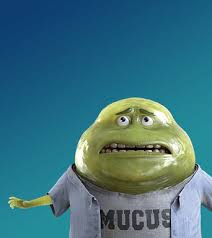 How do we get Stuck?
Limiting beliefs/the power of I AM NOT..
Confidence killers: past/present failures/struggles; lack of progress, Lack of trust (self, others, resources)
We struggle to change when we are faced with blocks we have not prepared to overcome. 
We struggle to change when we do not have a clear understanding of why we want to change. 
We struggle to change when we give way to doubt, fear, or lack of confidence.
How do we get stuck?
We struggle to change when we have not secured the information, support and resources needed. 
We struggle to change when we have created incomplete/ ill-conceived action plans. 
We struggle to change when we fail to cultivate and protect our motivation, and when we put our plans on shaky timeframes (one day/someday).
How do we get stuck?
We get stuck when we engage in self-preservation (formerly self-sabotage)
Everyone is winning the game they are playing. We get stuck when we are actually playing a game that is opposed to our change goals.
How do we get unstuck?
“Tell me a story.” – ask your client to tell you a story – about how it went when they spoke with the version of themselves that already overcame this problem.
Spend a session finding out the ways in which they are stuck and addressing them, one at a time.  
Discuss the natural consequences of not following-through with their change plan. This produces another kind of motivation.
How do we get unstuck?
Challenge limiting-beliefs. 
Learn coping skills to deal with the stress of the process. 
Mindfulness					
Exercising						.
Reading, journaling, creating			
Sleep 
Proper diet
Water
Music, art, etc.
Understanding emotions
Time with friends, alone, with family, in nature, etc.
How do we get unstuck?
Identity/beliefs and how they are related to our emotions/behaviors when we are trying to change  -  that we get stuck on. 
Declaring our intentions before we focus our attention
Remember that the mind is  a meaning-making machine, a radio antenna
Discussing the law of attraction, manifestation
Momentum
Do you remember the lesson on breaking through Inertia?
You struggle to break past inertia until you build momentum. 
Once you have built momentum, you can ride that wave forward without struggle. 
This happens in all change efforts.
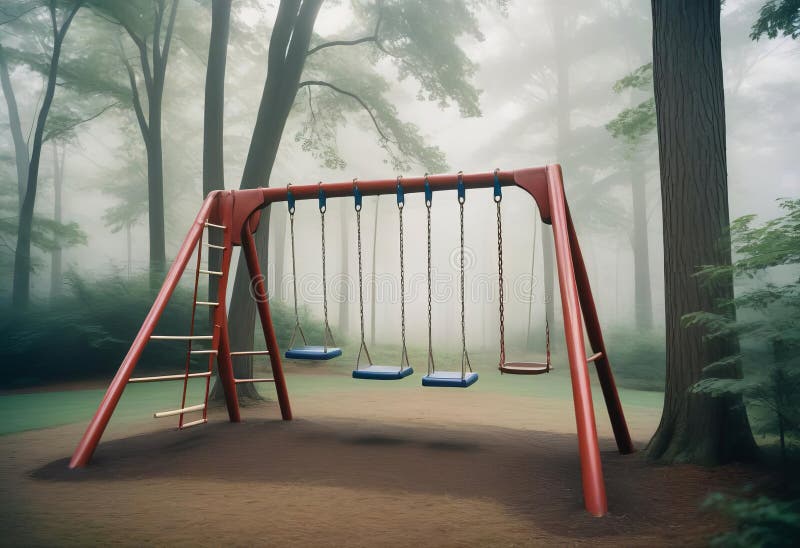 Mindsets
Explained beautifully in “Mindset – The new psychology of success” – by Carol S. Dweck
Growth - A "growth mindset" is a belief that one's abilities and intelligence can be developed and improved through effort, learning, and persistence, rather than being fixed traits; it means embracing challenges, seeing setbacks as learning opportunities, and valuing the process of learning over immediate success.
Fixed - A "fixed mindset" is a belief that one's abilities, intelligence, and talents are innate and cannot be significantly changed through effort, meaning people with this mindset view their qualities as fixed and unchangeable, often leading them to avoid challenges and give up easily when faced with obstacles.
Mindsets
Mindsets
Abundance - An "abundance mindset" is a belief that there are enough resources in the world for everyone, promoting a perspective of gratitude for what you have and a focus on the positive aspects of life, often contrasted with a "scarcity mindset" which believes resources are limited and leads to a focus on lack and fear; the term was popularized by author Stephen Covey in his book "The 7 Habits of Highly Effective People"
Scarcity - A "scarcity mindset" is a way of thinking that focuses on the belief that resources are limited and "not enough" is available, leading to a constant focus on what one lacks rather than what they have, often causing anxiety and a feeling of needing to compete for limited resources; essentially, it's a mentality where one sees the world through a lens of "not enough."
Mindsets